chanter
chanter
chanter
présent
présent
présent
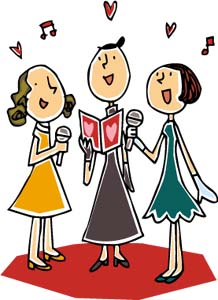 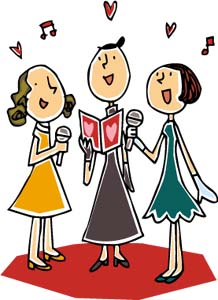 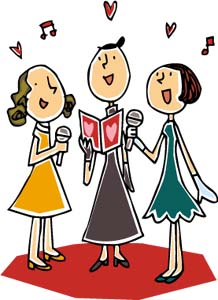 ReCreatisse.com
ReCreatisse.com
ReCreatisse.com
Tu chantes
Je chante
Il/elle/on chante
chanter
chanter
chanter
présent
présent
présent
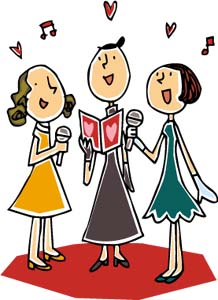 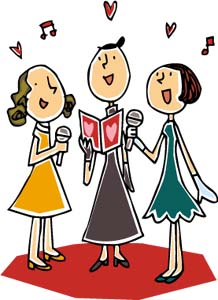 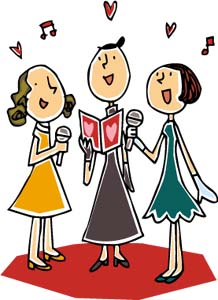 ReCreatisse.com
ReCreatisse.com
ReCreatisse.com
Nous chantons
Vous chantez
Ils/elles chantent
[Speaker Notes: Je chante]
marcher
marcher
marcher
présent
présent
présent
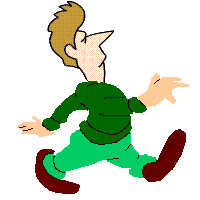 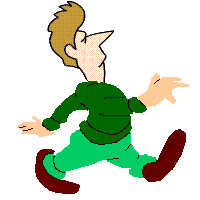 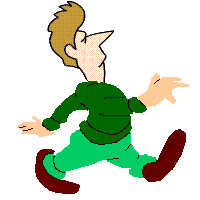 ReCreatisse.com
ReCreatisse.com
ReCreatisse.com
Tu marches
Je marche
Il/elle/on marche
marcher
marcher
marcher
présent
présent
présent
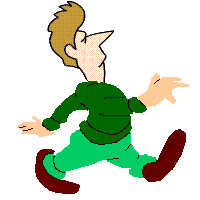 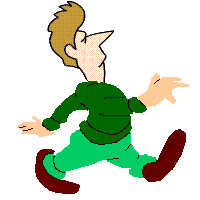 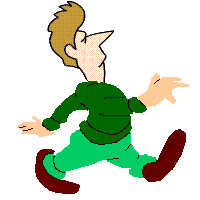 ReCreatisse.com
ReCreatisse.com
ReCreatisse.com
Nous marchons
Vous marchez
Ils/elles marchent
[Speaker Notes: Je chante]
danser
danser
danser
présent
présent
présent
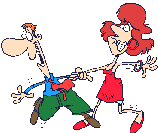 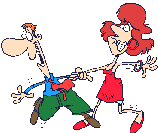 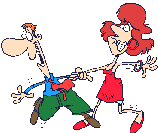 ReCreatisse.com
ReCreatisse.com
ReCreatisse.com
Tu danses
Je danse
Il/elle/on danse
danser
danser
danser
présent
présent
présent
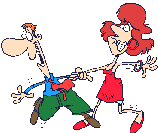 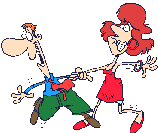 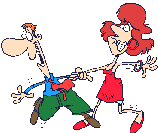 ReCreatisse.com
ReCreatisse.com
ReCreatisse.com
Nous dansons
Vous dansez
Ils/elles dansent
[Speaker Notes: Je chante]
sauter
sauter
sauter
présent
présent
présent
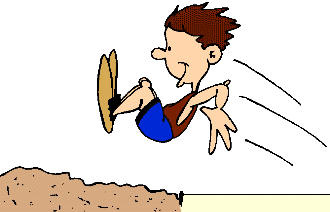 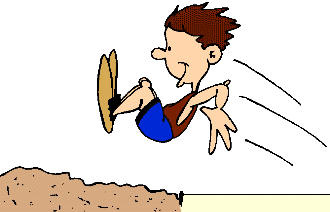 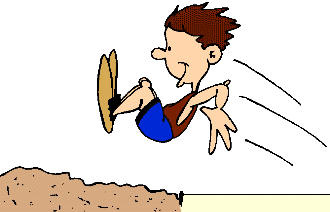 ReCreatisse.com
ReCreatisse.com
ReCreatisse.com
Tu sautes
Je saute
Il/elle/on saute
sauter
sauter
sauter
présent
présent
présent
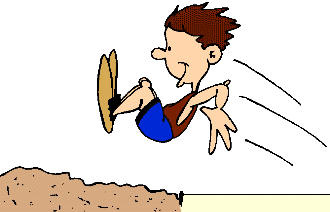 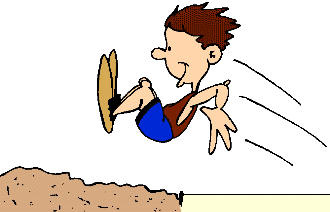 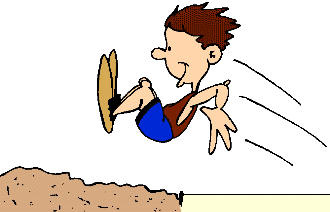 ReCreatisse.com
ReCreatisse.com
ReCreatisse.com
Nous sautons
Vous sautez
Ils/elles sautent
[Speaker Notes: Je chante]
chercher
chercher
chercher
présent
présent
présent
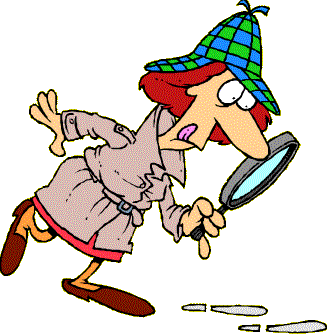 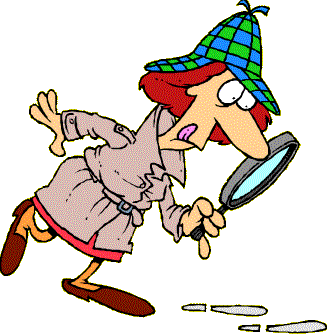 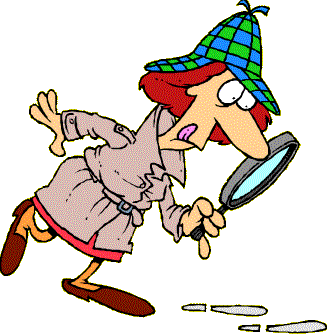 ReCreatisse.com
ReCreatisse.com
ReCreatisse.com
Tu cherches
Je cherche
Il/elle/on cherche
chercher
chercher
chercher
présent
présent
présent
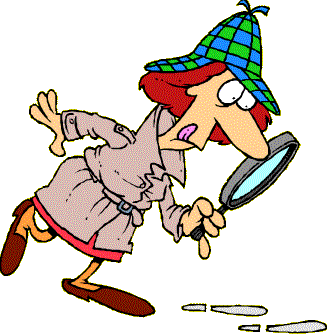 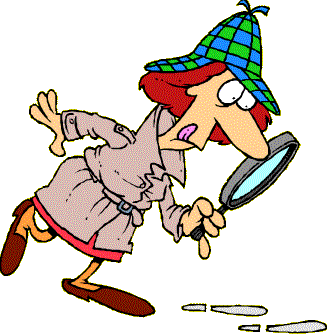 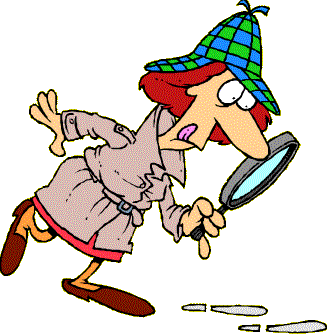 ReCreatisse.com
ReCreatisse.com
ReCreatisse.com
Nous cherchons
Vous cherchez
Ils/elles cherchent
[Speaker Notes: Je chante]
jouer
jouer
jouer
présent
présent
présent
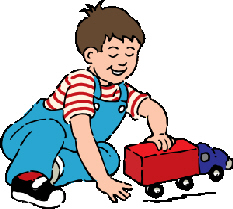 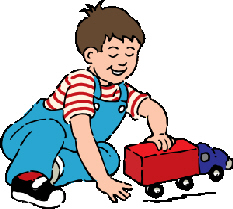 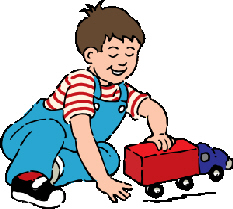 ReCreatisse.com
ReCreatisse.com
ReCreatisse.com
Tu joues
Je joue
Il/elle/on joue
jouer
jouer
jouer
présent
présent
présent
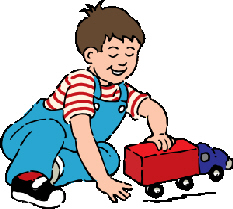 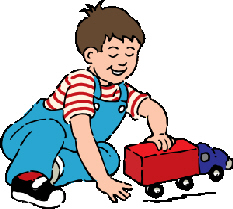 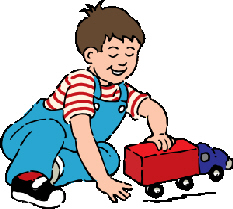 ReCreatisse.com
ReCreatisse.com
ReCreatisse.com
Nous jouons
Vous jouez
Ils/elles jouent
[Speaker Notes: Je chante]
plonger
plonger
plonger
présent
présent
présent
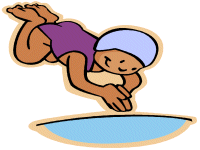 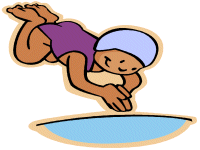 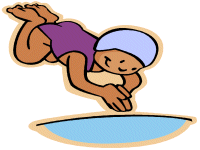 ReCreatisse.com
ReCreatisse.com
ReCreatisse.com
Tu plonges
Je plonge
Il/elle/on plonge
plonger
plonger
plonger
présent
présent
présent
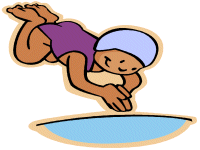 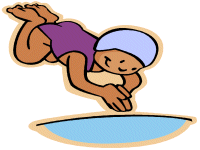 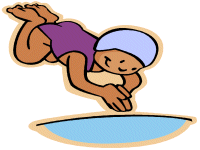 ReCreatisse.com
ReCreatisse.com
ReCreatisse.com
Nous plongeons
Vous plongez
Ils/elles plongent
[Speaker Notes: Je chante]
nager
nager
nager
présent
présent
présent
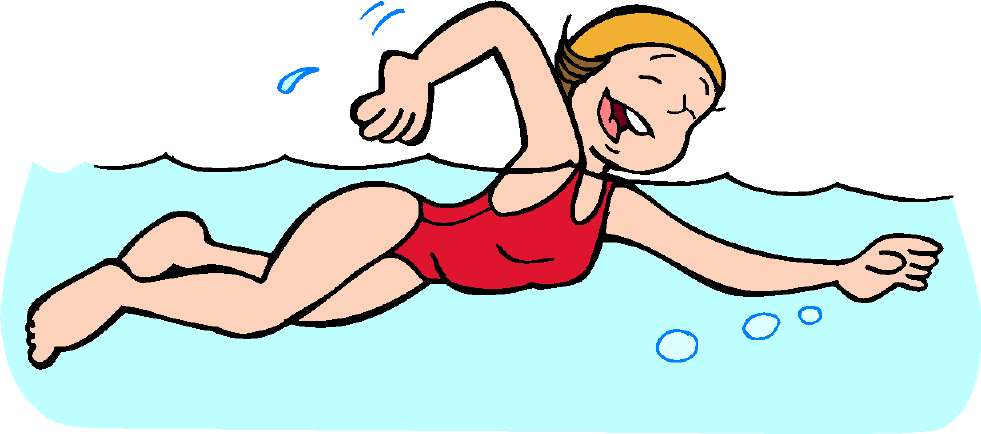 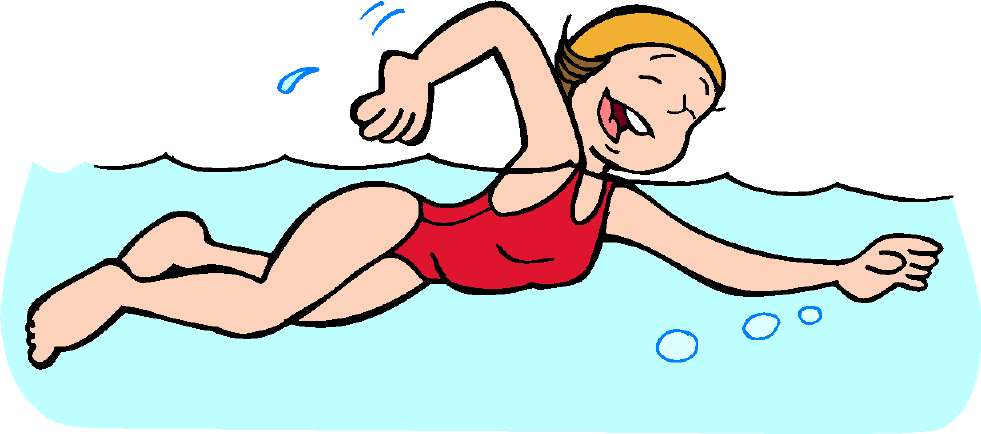 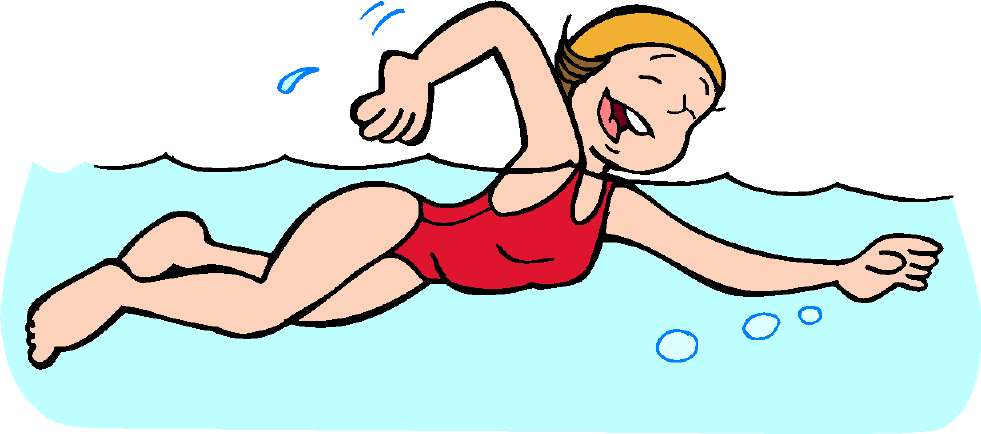 ReCreatisse.com
ReCreatisse.com
ReCreatisse.com
Tu nages
Je nage
Il/elle/on nage
nager
nager
nager
présent
présent
présent
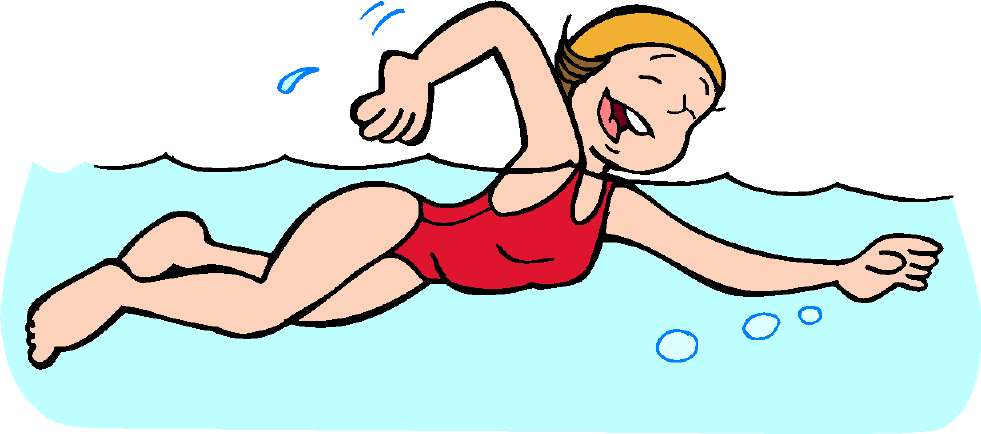 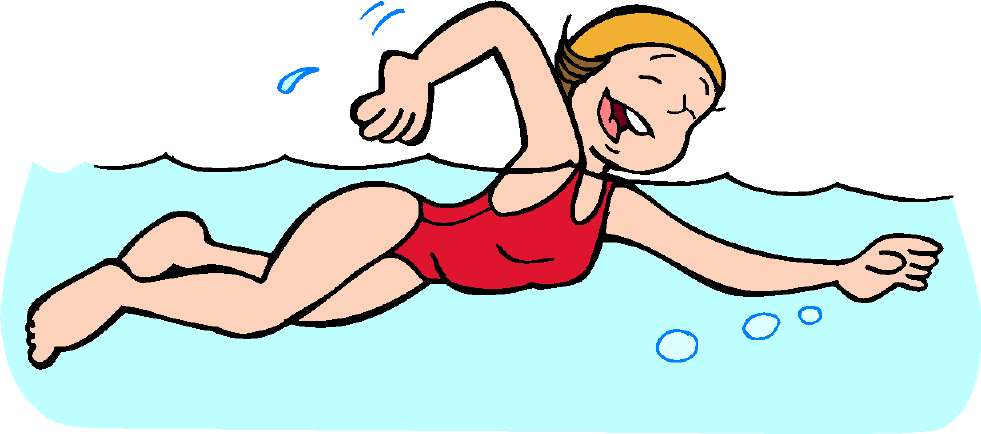 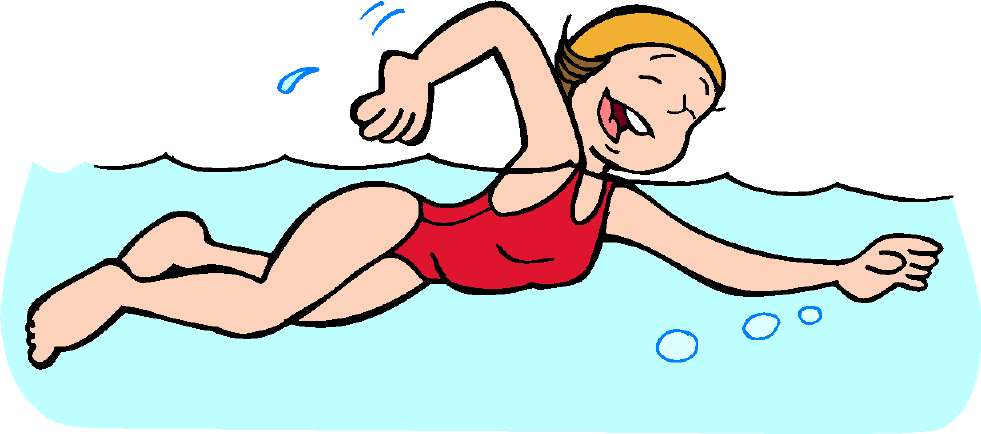 ReCreatisse.com
ReCreatisse.com
ReCreatisse.com
Nous nageons
Vous nagez
Ils/elles nagent
[Speaker Notes: Je chante]
lancer
lancer
lancer
présent
présent
présent
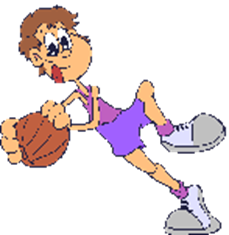 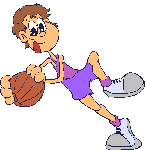 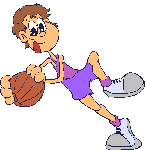 ReCreatisse.com
ReCreatisse.com
ReCreatisse.com
Tu lances
Je lance
Il/elle/on lance
lancer
lancer
lancer
présent
présent
présent
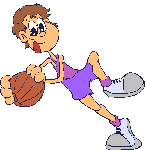 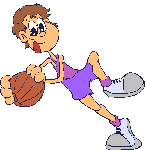 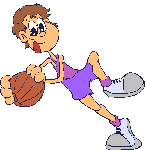 ReCreatisse.com
ReCreatisse.com
ReCreatisse.com
Nous lançons
Vous lancez
Ils/elles lancent
[Speaker Notes: Je chante]
grimper
grimper
grimper
présent
présent
présent
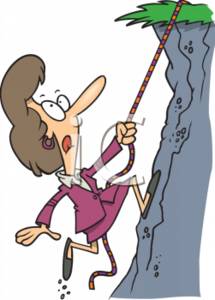 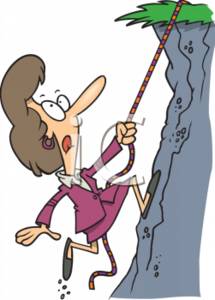 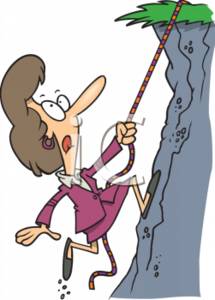 ReCreatisse.com
ReCreatisse.com
ReCreatisse.com
Tu grimpes
Je grimpe
Il/elle/on grimpe
grimper
grimper
grimper
présent
présent
présent
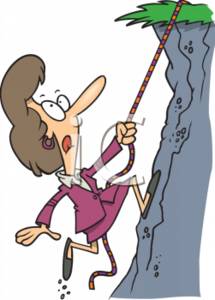 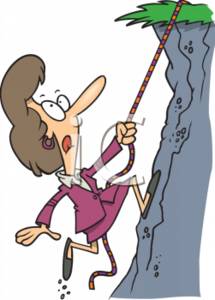 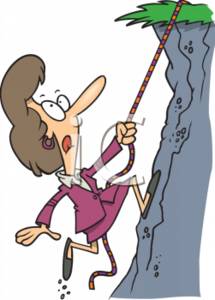 ReCreatisse.com
ReCreatisse.com
ReCreatisse.com
Nous grimpons
Vous grimpez
Ils/elles grimpent
[Speaker Notes: Je chante]
pousser
pousser
pousser
présent
présent
présent
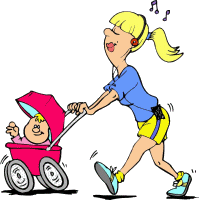 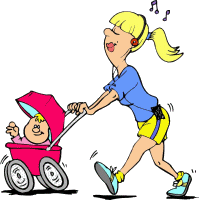 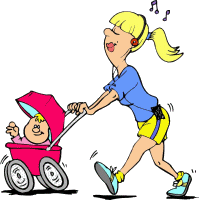 ReCreatisse.com
ReCreatisse.com
ReCreatisse.com
Tu pousses
Je pousse
Il/elle/on pousse
pousser
pousser
pousser
présent
présent
présent
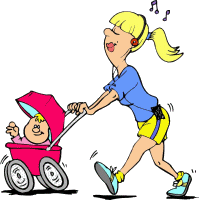 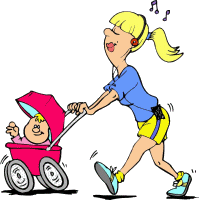 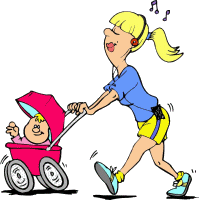 ReCreatisse.com
ReCreatisse.com
ReCreatisse.com
Nous poussons
Vous poussez
Ils/elles poussent
[Speaker Notes: Je chante]
rouler
rouler
rouler
présent
présent
présent
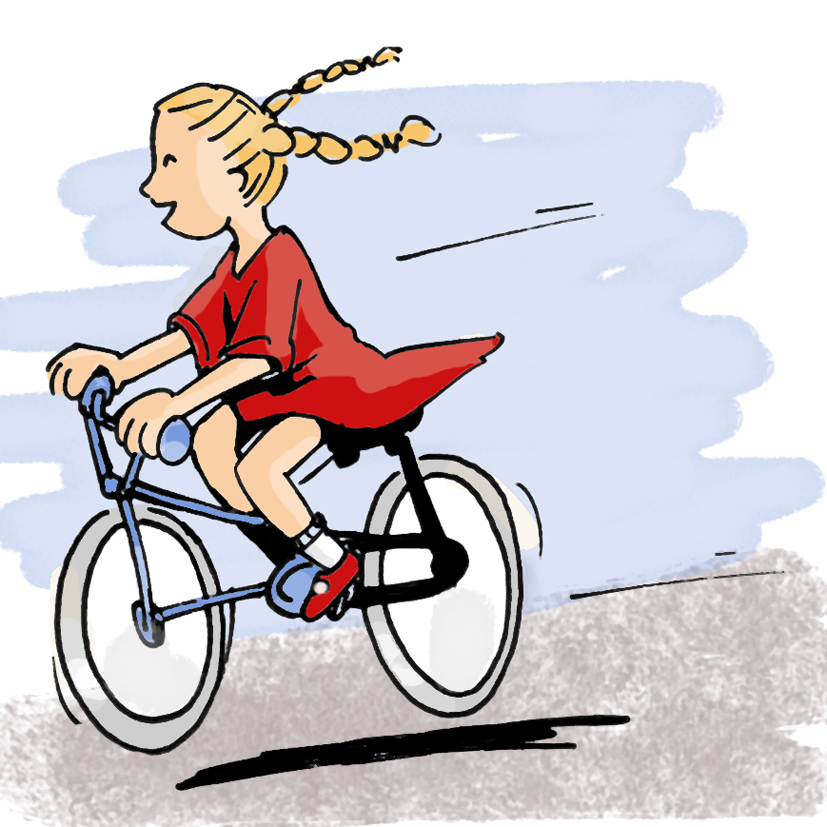 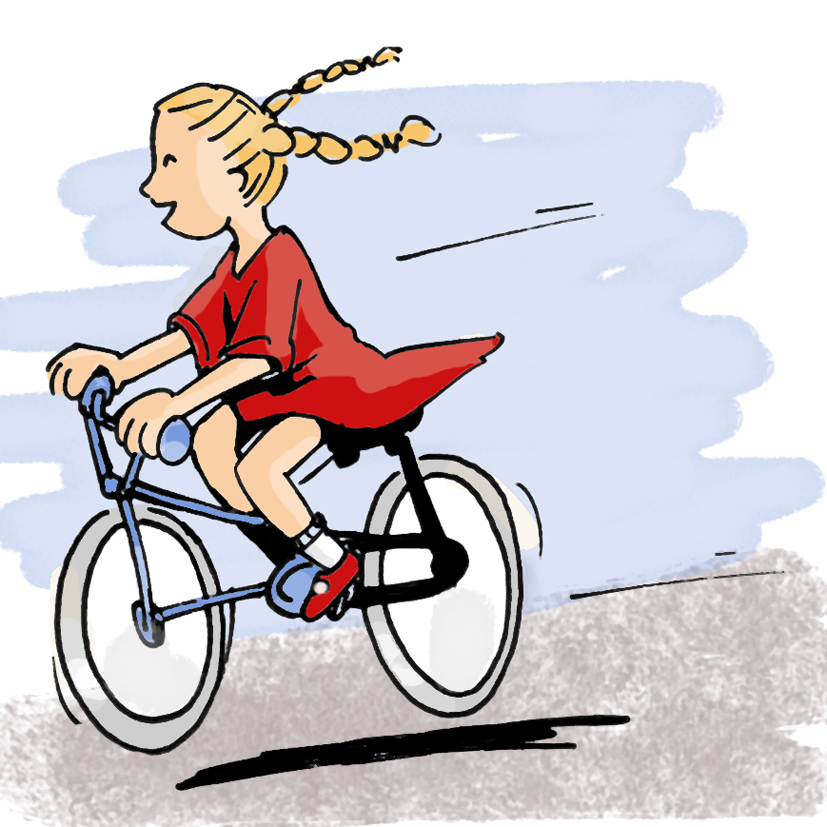 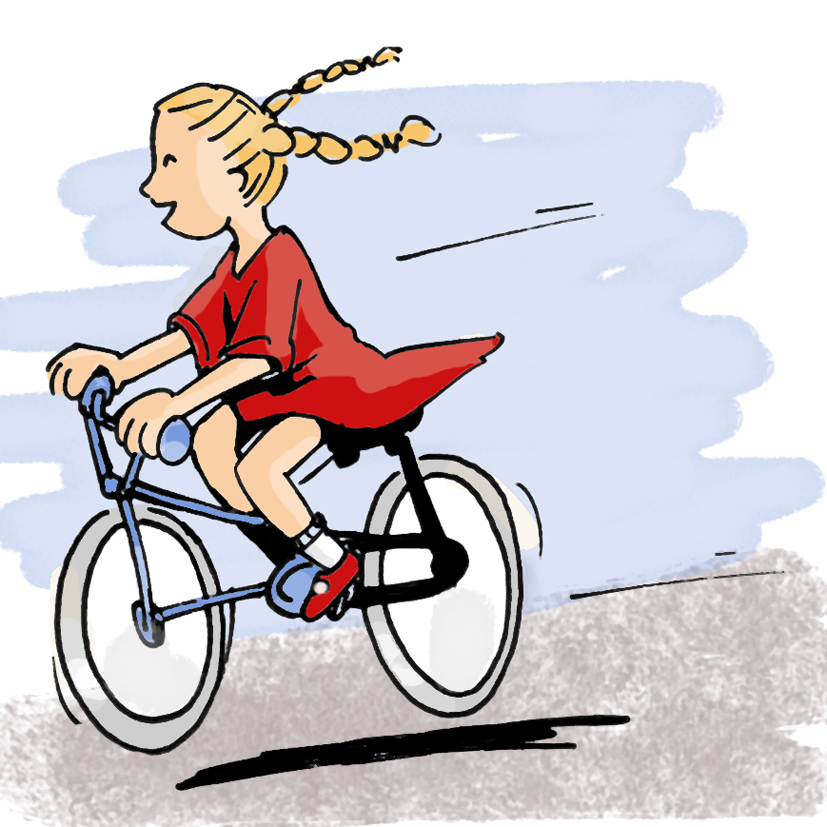 ReCreatisse.com
ReCreatisse.com
ReCreatisse.com
Tu roules
Je roule
Il/elle/on roule
rouler
rouler
rouler
présent
présent
présent
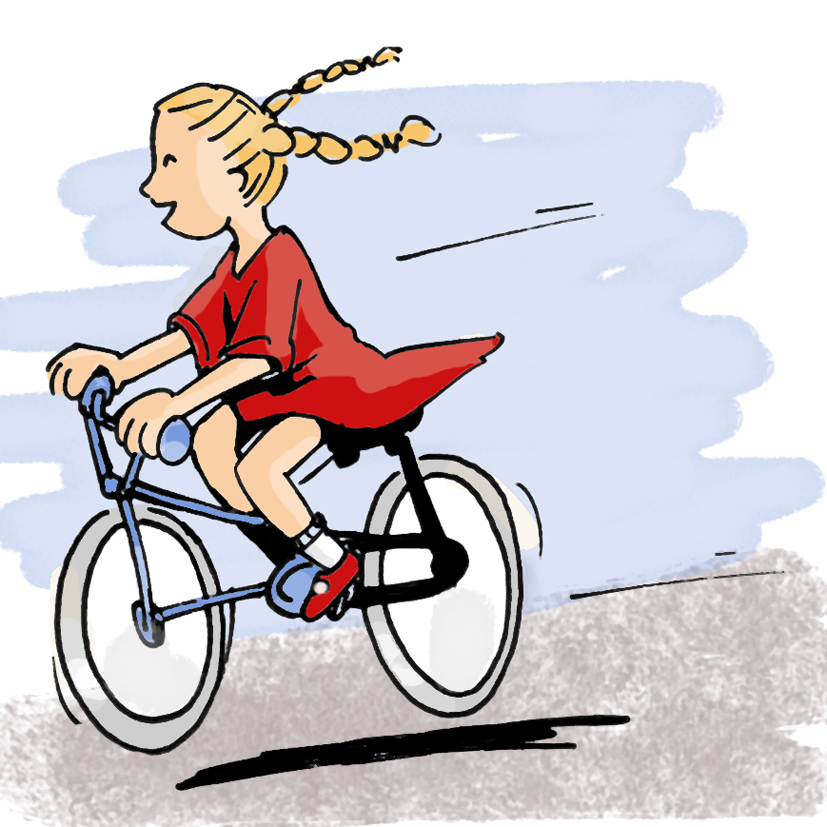 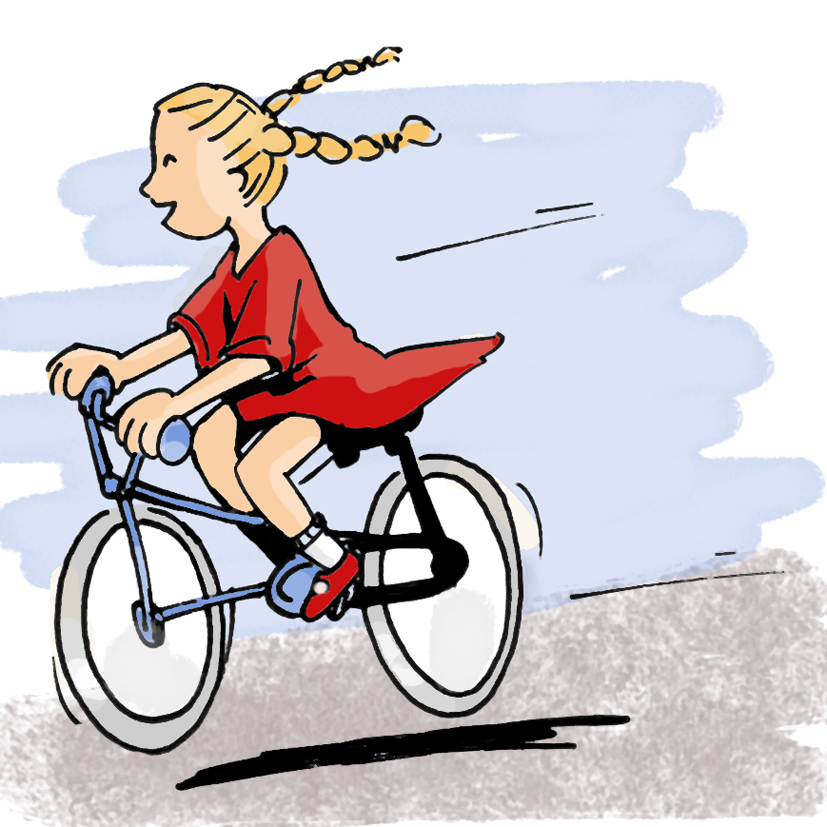 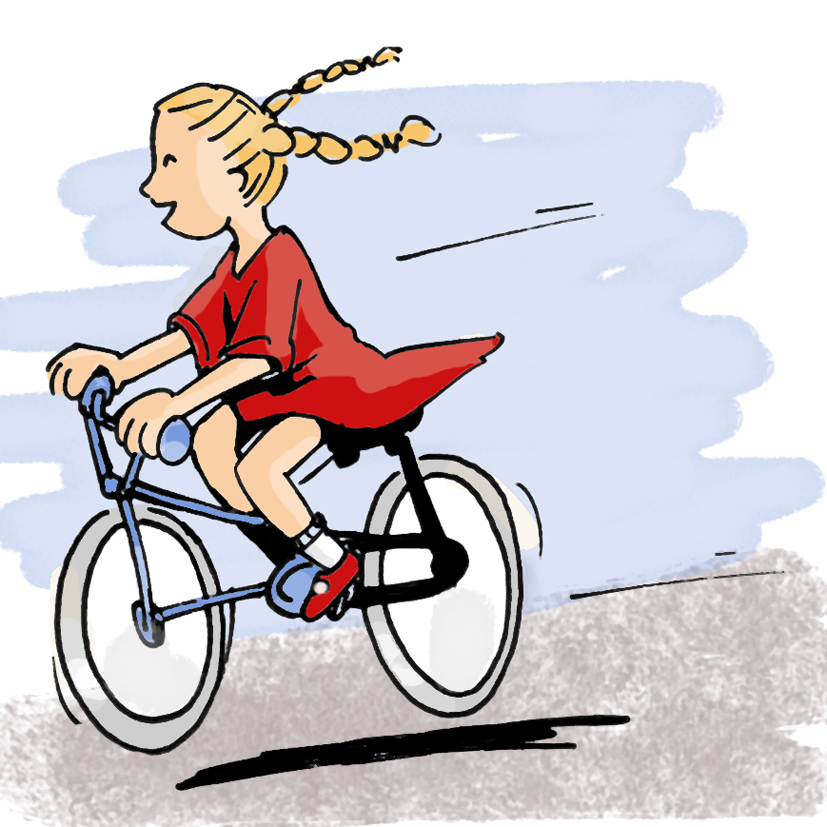 ReCreatisse.com
ReCreatisse.com
ReCreatisse.com
Nous roulons
Vous roulez
Ils/elles roulent
[Speaker Notes: Je chante]
monter
monter
monter
présent
présent
présent
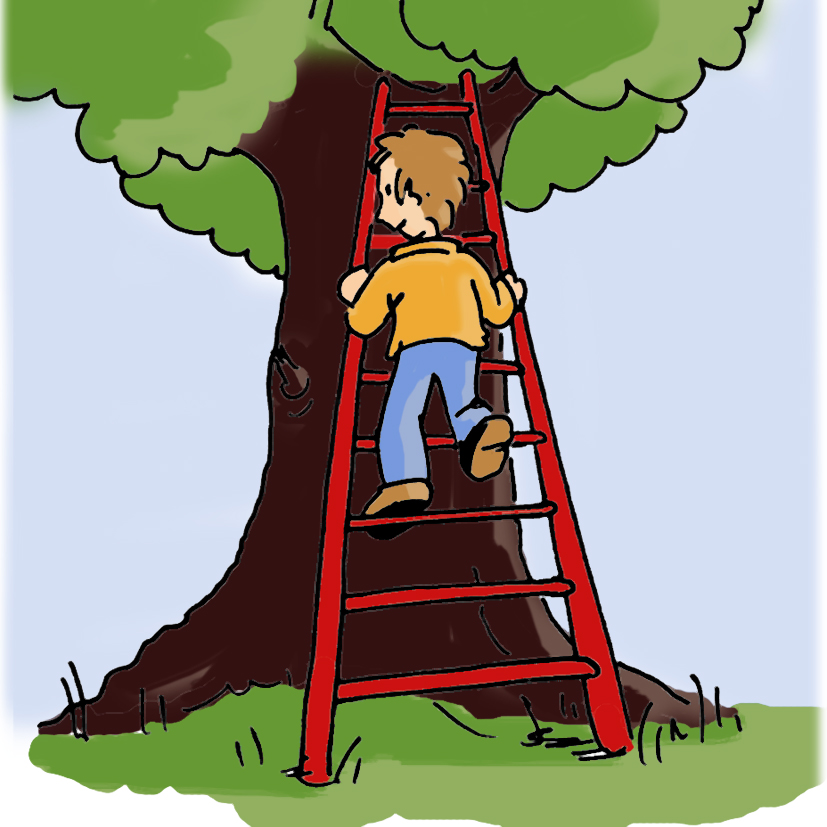 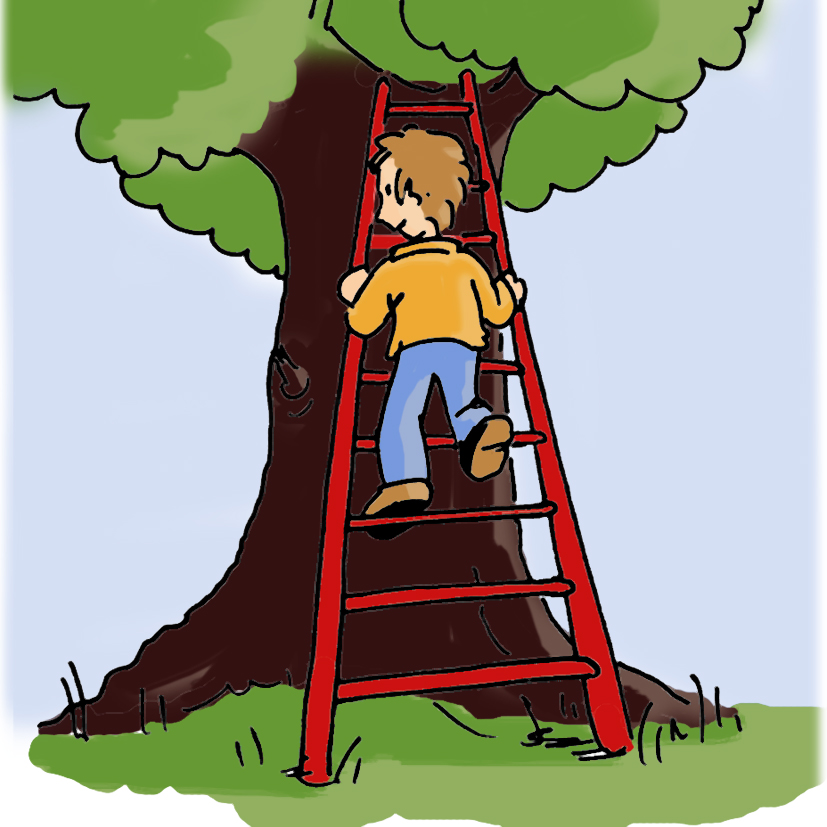 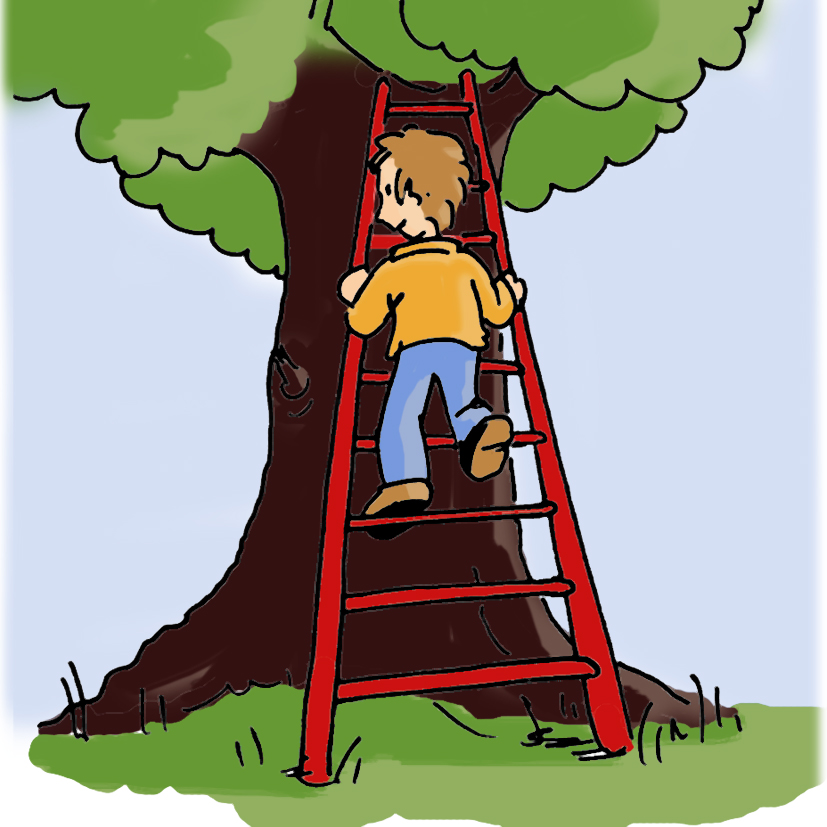 ReCreatisse.com
ReCreatisse.com
ReCreatisse.com
Tu montes
Je monte
Il/elle/on monte
monter
monter
monter
présent
présent
présent
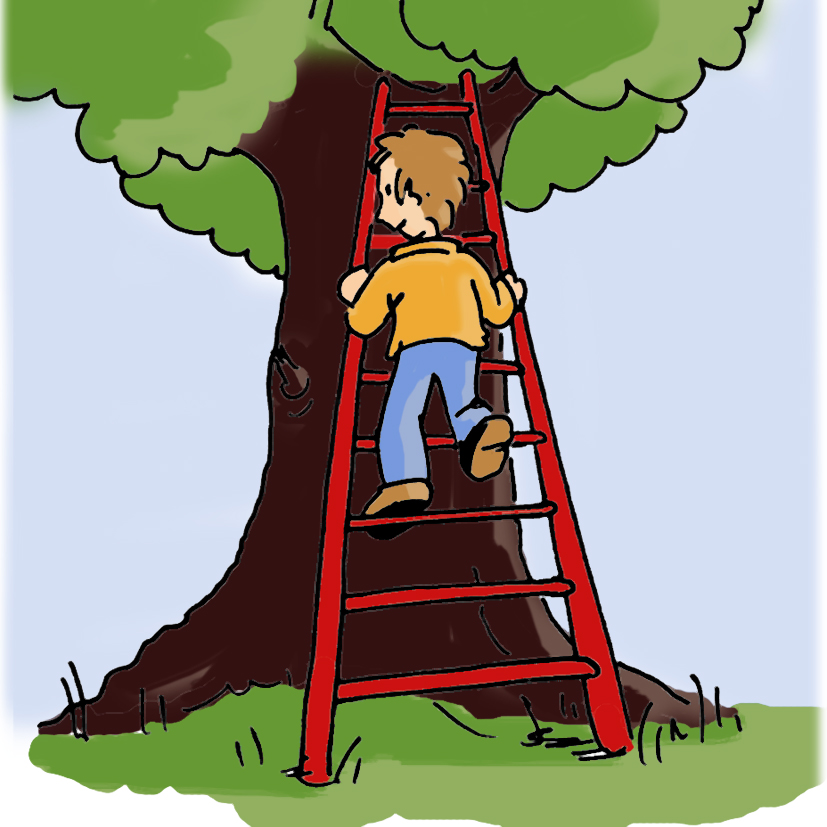 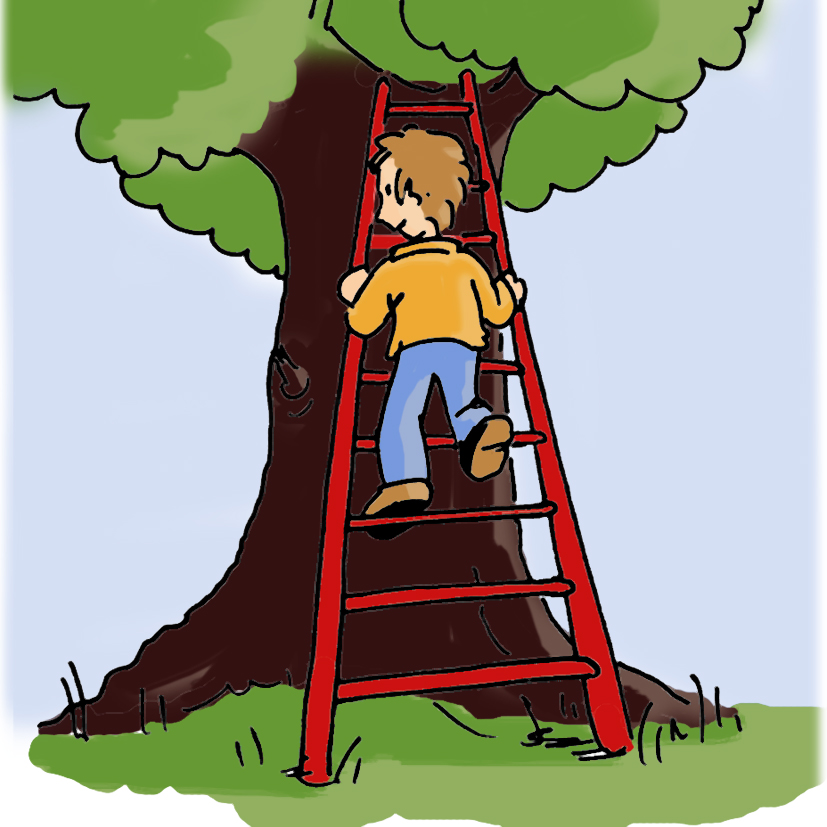 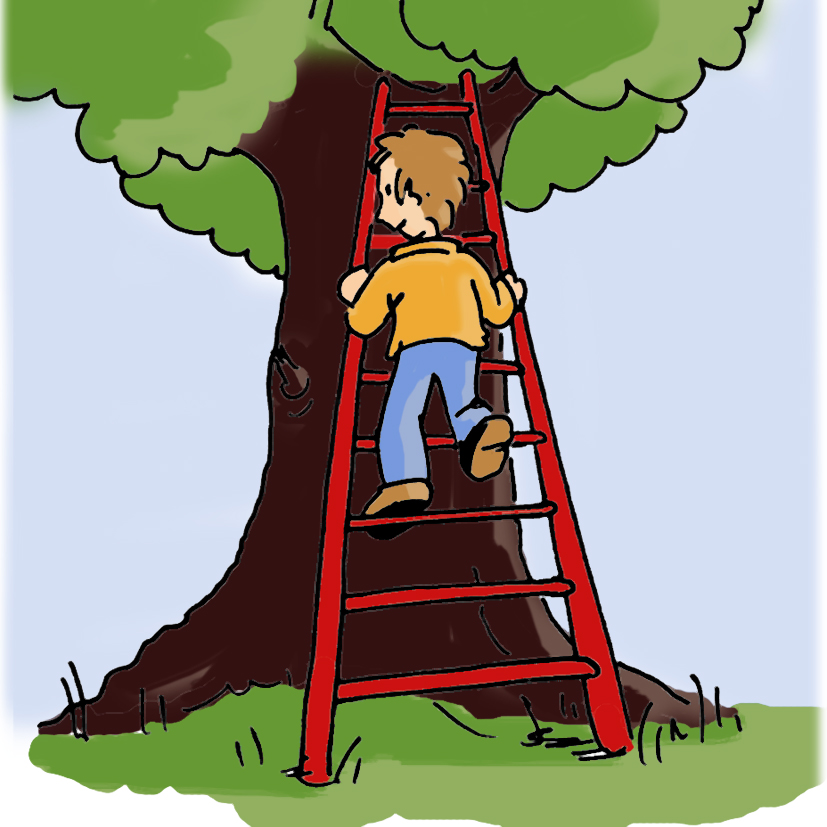 ReCreatisse.com
ReCreatisse.com
ReCreatisse.com
Nous montons
Vous montez
Ils/elles montent
[Speaker Notes: Je chante]
planter
planter
planter
présent
présent
présent
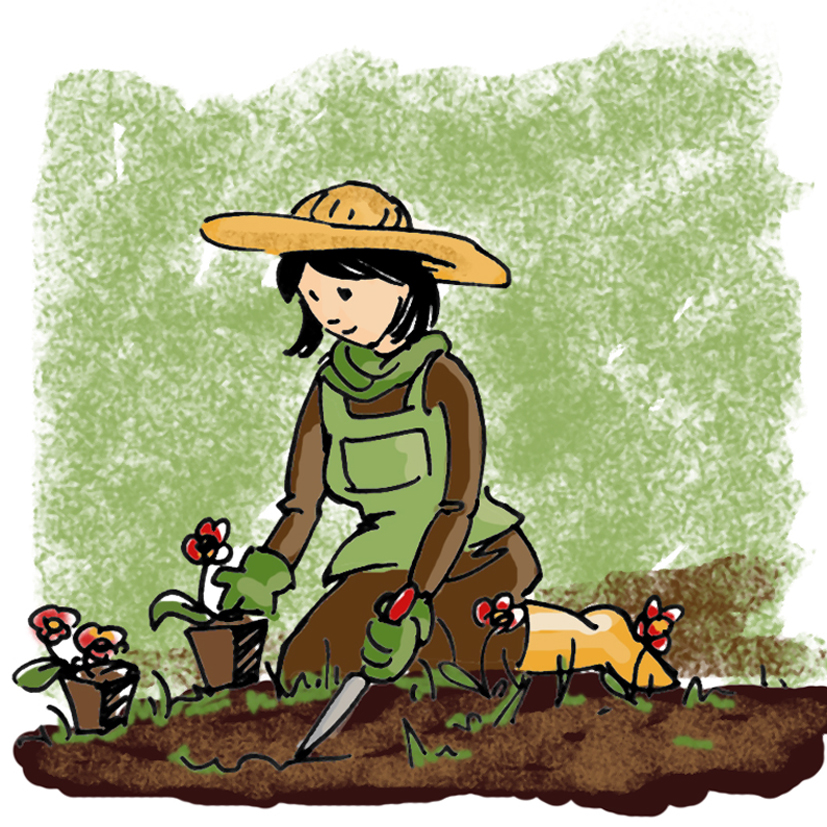 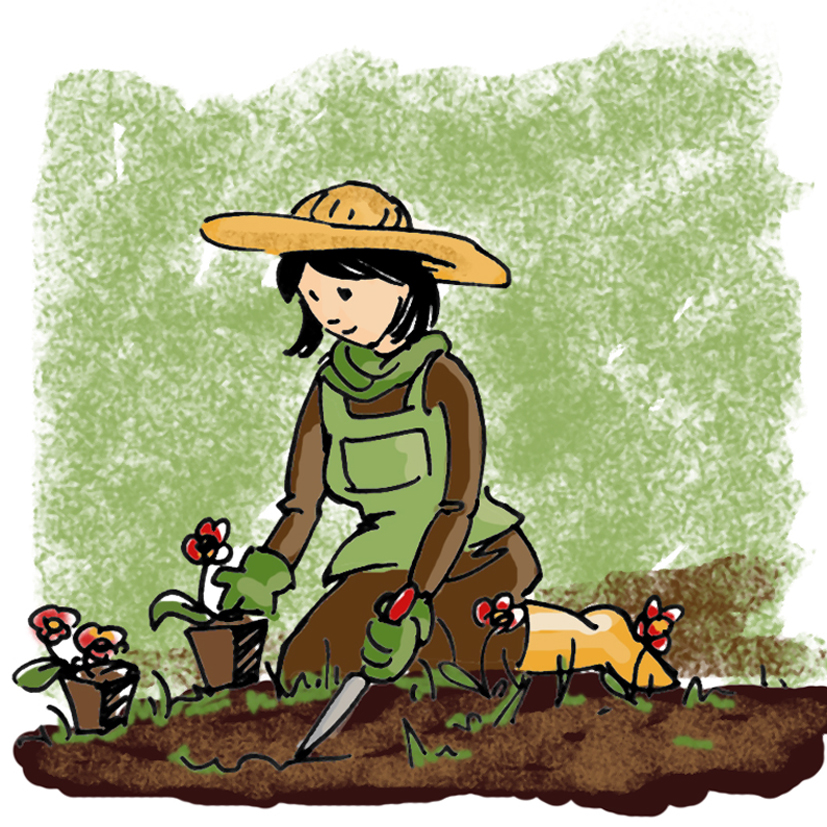 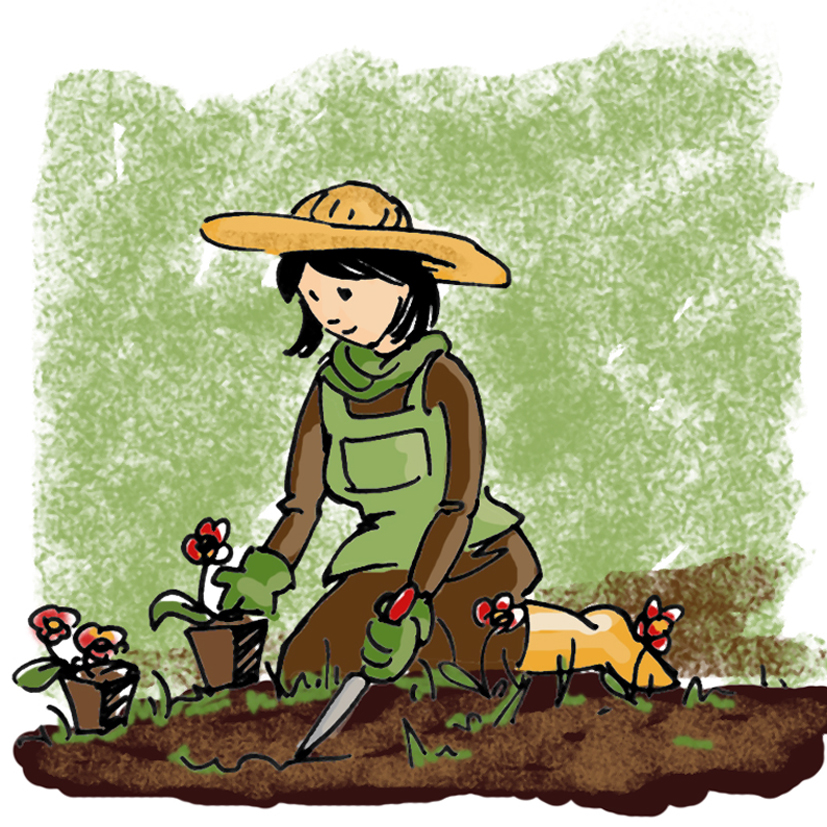 ReCreatisse.com
ReCreatisse.com
ReCreatisse.com
Tu plantes
Je plante
Il/elle/on plante
planter
planter
planter
présent
présent
présent
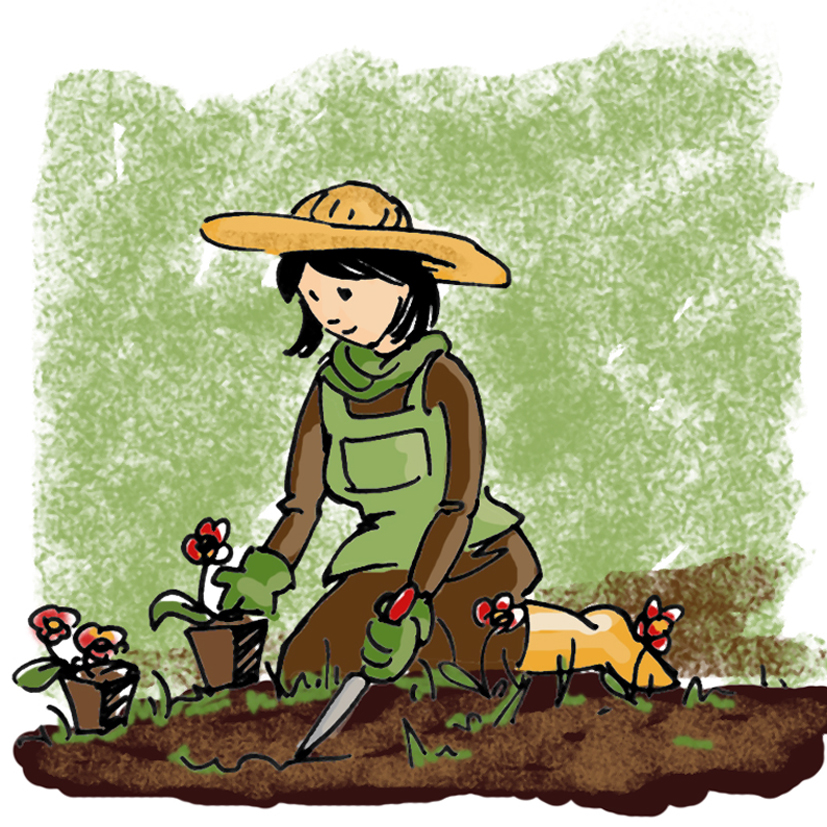 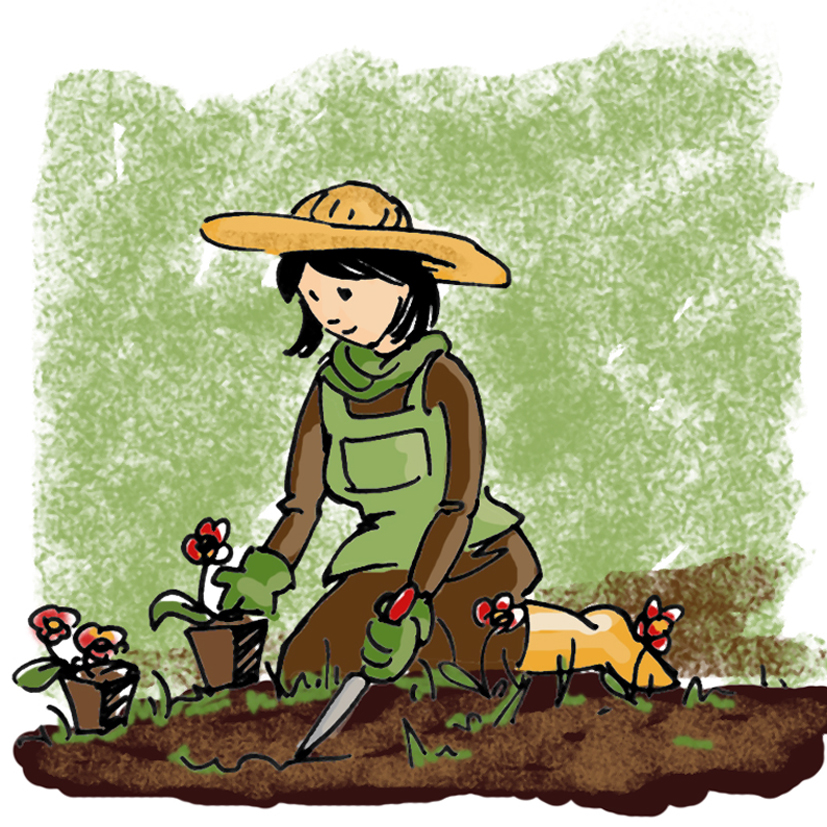 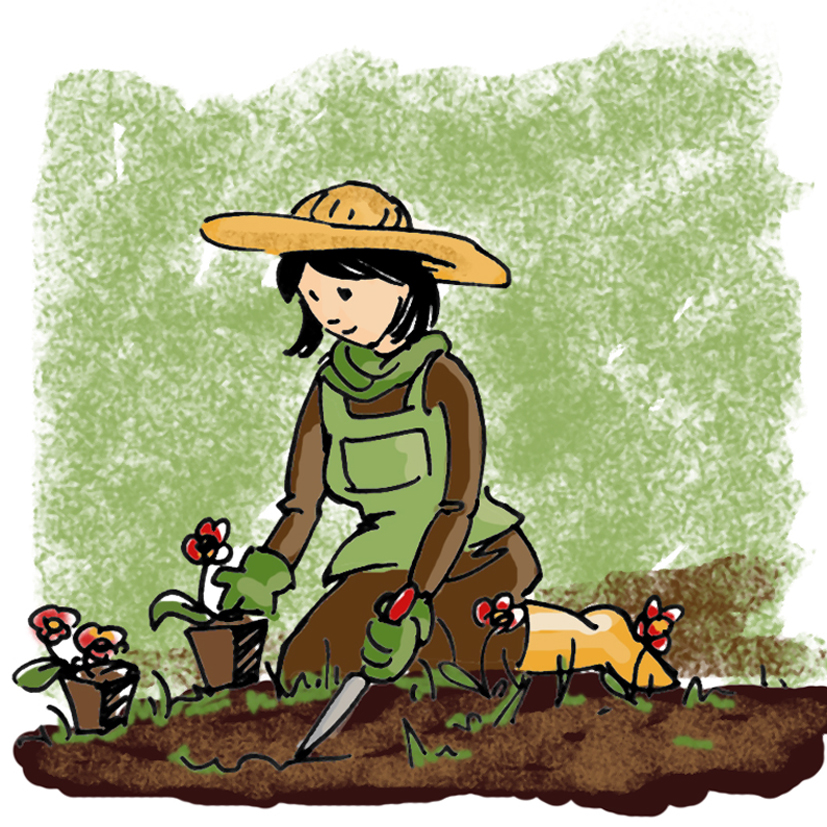 ReCreatisse.com
ReCreatisse.com
ReCreatisse.com
Nous plantons
Vous plantez
Ils/elles plantent
[Speaker Notes: Je chante]
cuisiner
cuisiner
cuisiner
présent
présent
présent
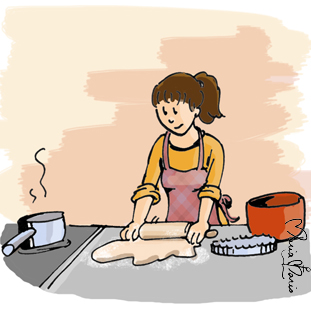 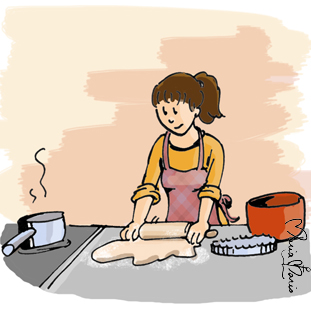 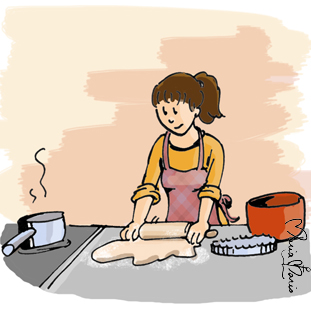 ReCreatisse.com
ReCreatisse.com
ReCreatisse.com
Tu cuisines
Je cuisine
Il/elle/on cuisine
cuisiner
cuisiner
cuisiner
présent
présent
présent
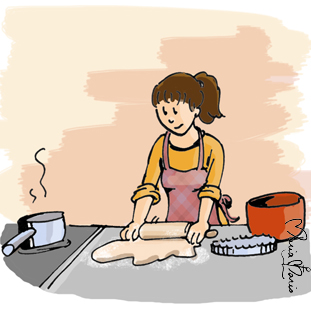 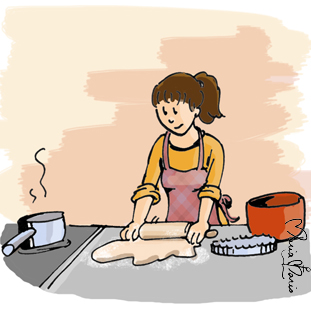 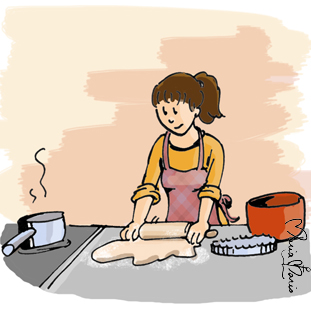 ReCreatisse.com
ReCreatisse.com
ReCreatisse.com
Nous cuisinons
Vous cuisinez
Ils/elles cuisinent
[Speaker Notes: Je chante]